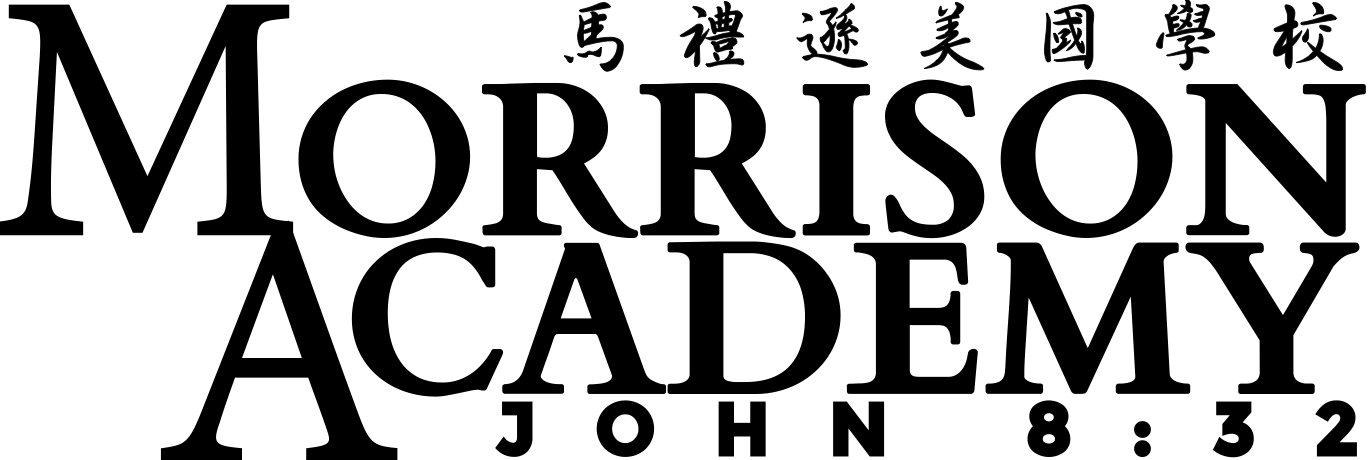 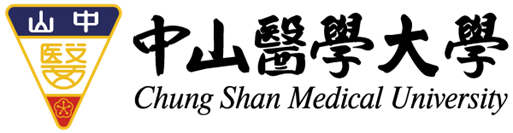 Nail Disease Classification of Beau's lines, Terry's nails, and Clubbing through AlexNet with Attention
Presenter: Samantha Shih
－iFuzzy 2022－
Authors: Samantha Shih, Tzu-Yu Sun, Jun-Cheng Lin, Chiun-Li Chin
[Speaker Notes: Thank you all for being here today. 
Let me briefly introduce myself. My name is Samantha Shih and we are students from Morrison Academy Taichung and Chung Shan Medical University. 
My topic is “Nail Disease Classification of Beau’s lines, Terry’s nails, and Clubbing through AlexNet with Attention”]
OUTLINE
02
03
04
01
05
Related Works
Introduction
Results
Method
Conclusion
[Speaker Notes: This presentation is split into five parts: the Introduction, Related Works, Method, Results, and the Conclusion.]
01
Introduction
[Speaker Notes: First, the introduction. I will give a brief overview of the nail diseases chosen]
Introduction(1/2)
Though nail diseases themselves are not necessarily fatal, nail diseases can be indicators of severe health problems, making early diagnosis important. 
 Three common nail diseases were examined. All of the following nail diseases are associated with some severe health problems. 
Beau’s lines, or depression of the nail plate.
Terry’s nails, or obliteration of the lunula.
Clubbing, or soft tissue swelling in the terminal phalanx resulting in straightening of the angle between the nail and nail bed.
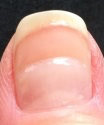 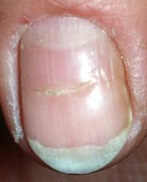 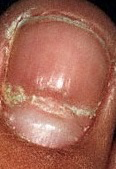 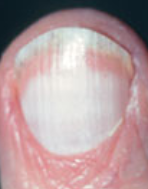 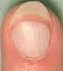 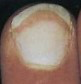 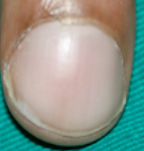 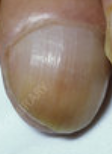 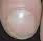 1
[Speaker Notes: Though nail diseases themselves are not necessarily fatal, nail diseases can be indicators of severe health problems, making early diagnosis very important. 
Three common nail diseases were examined. First is Beau’s lines, which is characterized by depression of the nail plate. Next is Terry’s nails, or the obliteration of the lunula. Third is clubbing, or soft tissue swelling in the terminal phalanx resulting in the straightening of the angle between the nail and the nail bed. All three of these diseases are more common and are all associated with some severe health problems.]
Introduction(2/2)
In this research, we proposed AlexNet with Attention(AWA) to classify these three nail diseases.
Because nail diseases often act as an indicator of more severe diseases or health problems, early diagnosis of nail diseases can assist doctors in diagnosing other more severe diseases in their earlier stages.
2
[Speaker Notes: In this research, we use AlexNet with Attention, or AWA, to classify the three nail diseases chosen. 
Because nail diseases often act as an indicator of more severe diseases or health problems, early diagnosis can assist doctors in determining these other diseases in their earlier stages.]
02
Related Works
[Speaker Notes: Next, the second part of the presentation is on the related works.]
Related Works(1/5)
In 2019, Juna and Dhananjayan found that because nails are located the farthest from the heart, nail diseases can act as a strong indicator of problems within the human body. 
Classification of nail diseases would help indicate health problems. 
In 2021, Gollins and Berker found that changes in color, size, shape, or textures of nails can be an indicator of systemic diseases. 
They found that the ability to interpret nail diseases can help guide the diagnosis and management of a general medical patient. 
For example, clubbing is often caused by a thoracic disease.
3
[Speaker Notes: In 2017, Nijhawan et al. classified multiple nail disease, one of which is Beau’s lines, through a hybrid of Convolutional Neural Networks. This only attained an accuracy of 84.58%, which we sought to improve. 
Yani et al. classified Terry’s nails through Inception V3 and achieved an accuracy of 95.24%. However, this only classifies Terry’s nails, so it is not as applicable to the real world where there are many different nail diseases.]
Related Works(2/5)
In 2017, Nijhawan et al. classified multiple nail diseases, one of which is Beau’s lines, through a hybrid Convolutional Neural Networks.
Though it could classify multiple nail diseases, it only attained an accuracy of 84.58%.
In 2019, Yani et al. classified Terry’s nails through Inception V3 and achieved an accuracy of 95.24%.
The accuracy is high but it only classifies Terry’s nails, which is not as applicable to the real world.
4
[Speaker Notes: In 2017, Nijhawan et al. classified multiple nail disease, one of which is Beau’s lines, through a hybrid of Convolutional Neural Networks. This only attained an accuracy of 84.58%, which we sought to improve. 
Yani et al. classified Terry’s nails through Inception V3 and achieved an accuracy of 95.24%. However, this only classifies Terry’s nails, so it is not as applicable to the real world where there are many different nail diseases.]
Related Works(3/5)
In 2021, Abdulhadi et al. classified multiple nail diseases including clubbing through five different pretrained Convolutional Neural Networks (AlexNet, VGG16, GoogleNet, ResNet50 and DenseNet201). 
Though they were able to reach an accuracy of 96.39%, their dataset contained only 70 images per nail disease, making their model less generalized. 
In 2021, Niu et al. reviewed attention mechanism in many models in recent years and found that it increases both the efficiency and the accuracy of perceptual information processing.
5
[Speaker Notes: In 2021, Abdulhadi et al. classified multiple nail diseases including clubbing. 
From the above literature, we use a larger dataset to improve model generalization in this case, and we increase the types of diseases classified to better suit real world needs while attaining higher accuracy. 

FB
SUMMARY: WHAT DID I FIND? ex. Found that most people use deep learning, don’t use attention, thus added attention to alexnet, OR add domain knowledge(ex. Nail disease important but few contributions)

Niu et al: https://www.sciencedirect.com/science/article/pii/S092523122100477X]
Related Works(4/5)
In 2022, Wei et al. proposed AlexNet with attention mechanism to identify lesions in the nucleus.  
The accuracy is higher than that of the model without the attention mechanism.

The benefit of using attention mechanism in AlexNet is great. We are the first to propose using the AWA model to classify the three nail diseases.
Summary:
6
Related Works(5/5)--Contributions
Most scholars use deep learning to classify nail diseases but do not use attention mechanism. Thus, we added attention mechanism for nail disease classification. 
We are the first to propose AWA to focus on the less noticeable features that characterize three nail diseases. 
Use of our method can improve the accuracy of nail disease classification of three specific nail diseases that no previous studies have classified.
Nail diseases can be indicators of severe health problems and have so many varieties that there are few contributions for many diseases, making our contribution significant.
7
[Speaker Notes: The following are our contributions. 
We proposed AWA to focus on the less noticeable traits that characterize three nail diseases. 
Use of our method can improve the accuracy of nail disease classification of three specific nail diseases that no previous studies have classified together.]
03
Method
[Speaker Notes: Next, on method. I will introduce the training and testing processes.]
Method-Flowchart(1/8)
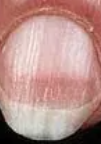 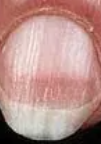 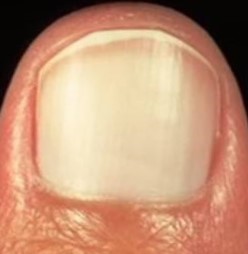 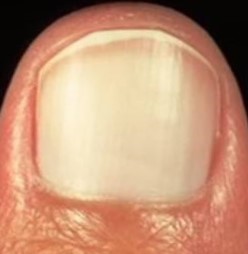 Training
AWA Model
Augmented
Images
Training
Images
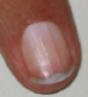 Testing
Result
AWA Model
Testing
Images
Flow chart of overall process
8
[Speaker Notes: This flowchart is our proposed process.
It is divided into two parts: training and testing. 

First, in the part for training, the first step is to input training images, which consist of images of the three types of diseases chosen. Then we augment the images. These images are then fed into the AWA Model to train it. 

Next, in the part for testing, we feed the testing images into our AWA model for nail disease classification from training. The model outputs the resulting classification.]
Method-Dataset(2/8)
All nail disease images are obtained from the Nails Image Dataset, an open dataset with 7 total classes of nail diseases. 
There are 100 images for each class of disease to a total of 700 images in the dataset. Choosing three diseases is a total of 300 images.
Beau’s lines
Terry’s nails
Clubbing
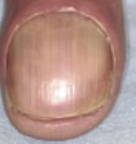 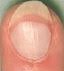 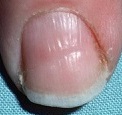 9
[Speaker Notes: In this paper, all nail disease images are obtained from the Nails Image Dataset. These include 100 images of each type of disease: Beau’s lines, Terry’s nails, and Clubbing, to a total of 300 images. The images on the slide show what each type of disease looks like.]
Method-Augment Image(3/8)
In order to enhance the generalization of the model, we rescale, rotate, and shift the images for performing data augmentation. 
There are 55,200 images in the final dataset after augmentation.
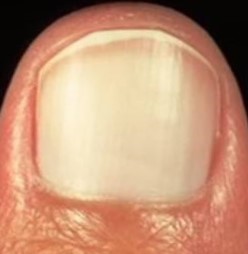 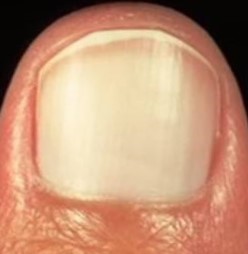 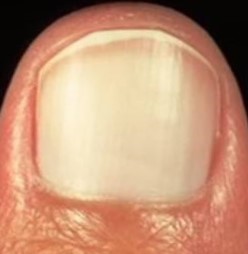 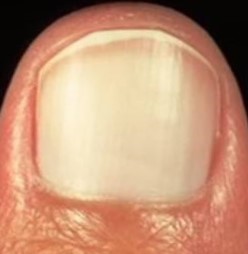 10
[Speaker Notes: In order to enhance the generalization of the model, we rescale, rotate, and shift the images through many different methods for augmentation. 
There are 55,200 images in the final dataset after augmentation.]
Method(4/8)
70%
The data is split with 70% for training, 10% for validation, and 20% for testing.
Validation
10%
Testing
20%
70%
Training
11
[Speaker Notes: The data is then split with 80% in training, 10% in validation, and 10% in testing. This means for each type of disease, 80 images are used for training, and validation and testing each use 10 images. 

FB 
Change 70-10-20
Why? Want to validate so take 10 percent from training
 Because large dataset, so 80-20  70-10-20]
Method(5/8)
AWA was chosen because nails have less noticeable features that AWA can better focus on, thus improving accuracy.
Nail diseases are characterized by slight differences in areas such as the lunula.
Attention modules help the model focus on these areas.
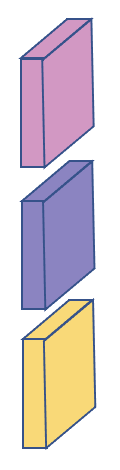 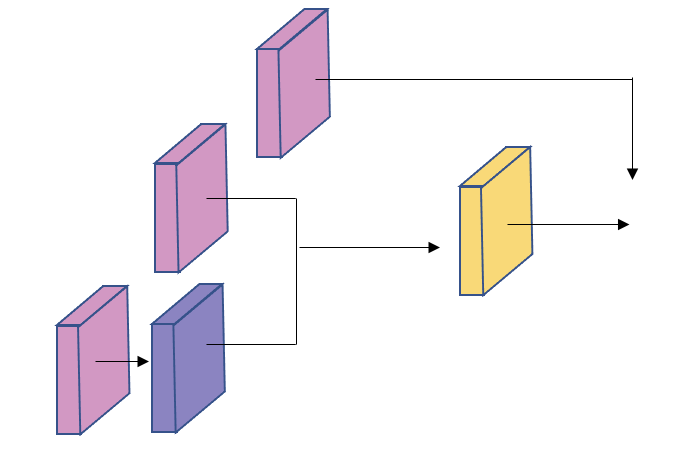 Conv 2D
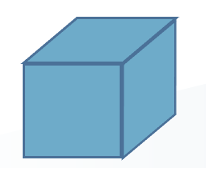 Upsampling
ReLU+Conv 2D+ReLU
Attention Module
12
[Speaker Notes: We chose to use AWA for nail disease classification because nails have less noticeable traits. AWA would be better able to focus on the slight differences of nails in areas such as the lunula. The attention modules help the model focus on these crucial areas. All of this helps boost the accuracy of classification. 

FB
Add what attention module looks like]
Method-AWA(6/8)
In AWA, the third convolution layer and third max pooling layer are input into one attention module, while the fourth convolution layer and third max pooling layer are input into the second attention module. 
The results of each attention module and the third max pooling layer are then fused to determine the resulting classification of nail disease.
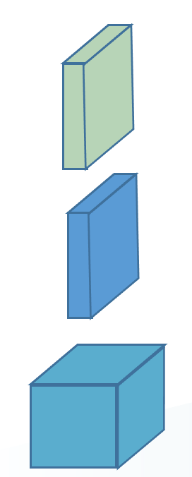 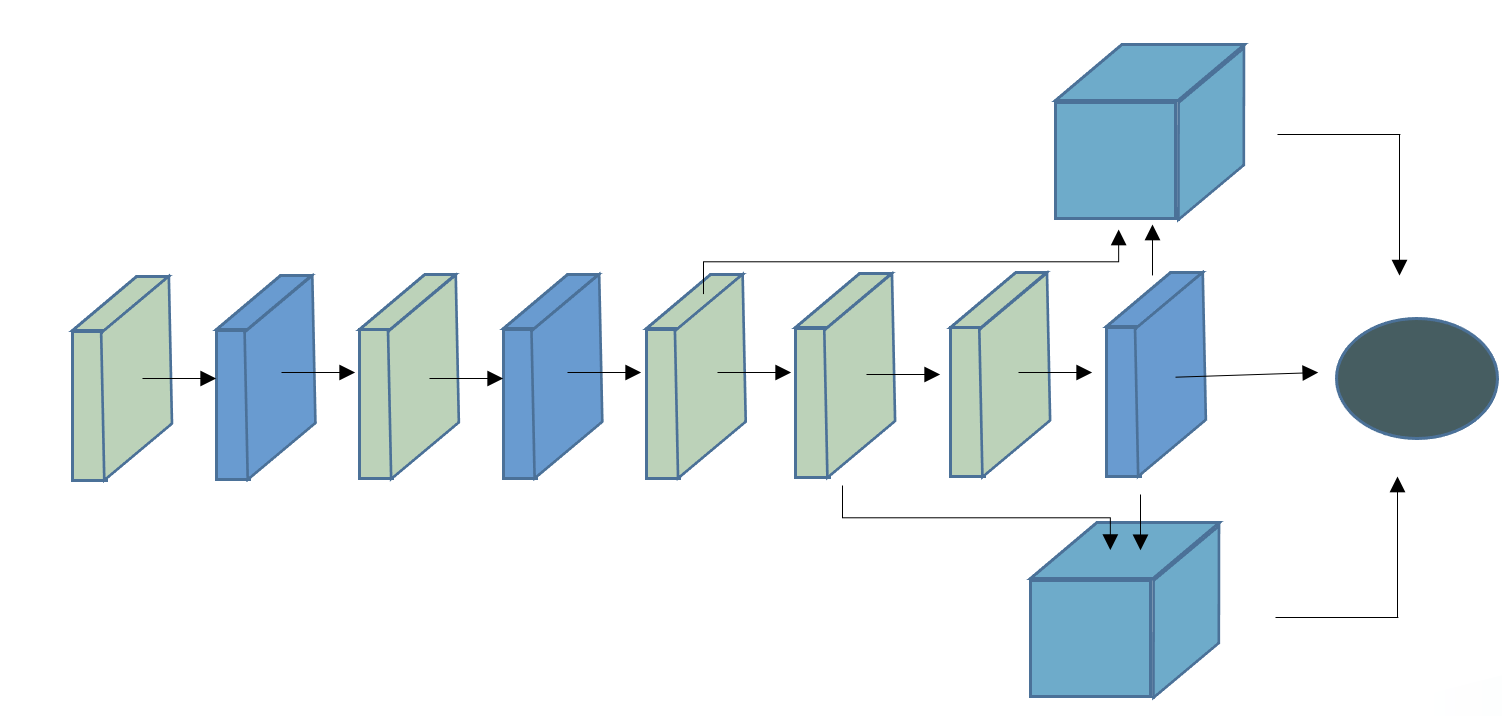 Conv 2D +ReLU
Max Pooling
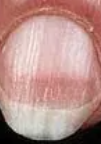 Attention Module
Feature fusion
13
[Speaker Notes: In this paper, we propose AWA. In AWA, the third convolution layer and third max pooling layer are fed into one attention module, while the fourth convolution layer and third max pooling layer are fed into the second attention module. The results of each attention module and the third max pooling layer are then fused to determine the resulting classification of nail disease.]
Method-Loss Function(7/8)
We use cross entropy as our loss function to evaluate the training performance of the model.
14
Method-Environment Setting(8/8)
Operating System
Windows
Intel® Core ™ 
i9-11980HK CPU
CPU
Python
16GB
Code Language
RAM
Keras
NVIDIA 
RTX3090
Framework
GPU
15
04
Results
[Speaker Notes: Next, on the results of this paper.]
Results(1/2)
After training AWA, we evaluated the performance by the confusion matrix.
16
[Speaker Notes: After training AWA, we evaluated the performance by the confusion matrix. We found that accuracy, sensitivity, and specificity are all 86.67% respectively, while precision is 88.60%

Explain why accuracy, sensitivity, and specificity are low
These are actually high results for doctors though not high for computer scientists
Why some are wrong

Change numbers to after augmentation]
Results(2/2)
The training accuracy was 97.50% and the testing accuracy was 86.67%.
Batch size was 22, epoch value was 230, learning rate was 0.001.
Beau’s lines and Terry’s nails are more likely to be inaccurately classified compared to clubbing.
This may be due to low resolution of misclassified images or the presence of more than one nail.
17
[Speaker Notes: Here are the results of our paper. 
The training accuracy was 97.50% and the testing accuracy was 86.67%, which is when the batch size was 22, the epoch value was 230, and the learning rate was set to 0.001
We also found that Beau’s lines and Terry’s nails are more likely to be inaccurately classified compared to clubbing. This may be due to low resolution of misclassified images or the presence of more than one nail per image. Images could also be misleading because nails are so reflective that the images often contain light that could be mistaken for whitening of a part of the nail.]
Discussion(1/2)
In the final result, the accuracy, sensitivity, and specificity of nail disease classification is 86.67%, respectively, while the precision is 88.60%.
In the confusion matrix, we found that the precision index of Beau’s lines is 100%, which increases the overall precision percentage. 
Images were often classified inaccurately because of the existence of more than one nail per image or due to darker lighting and low resolution.
18
Discussion(2/2)
We found that Terry’s nails was misclassified as clubbing. A probable reason is that the white spots of the nail that characterize Terry’s nails were mistaken as the reflection that clubbing images often have. 
The accuracy percentage of clubbing is 100%. It is the best identified of the three categories. A probable reason is that the straightening of the angle between the nail and nail bed that characterizes clubbing is very obvious and it has very distinct characteristics. 
The use of AWA is also shown to have a higher classification accuracy than just AlexNet alone. When we tested AlexNet, it only achieved an accuracy of 83.0%. This shows that the accuracy is improved with AWA.
19
05
Conclusion
[Speaker Notes: Finally, our conclusion.]
Conclusion
Using AWA can focus on the less noticeable features of nails that define three nail diseases, which achieves better results than just AlexNet. 
An accuracy of 86.67% was reached, which is an improvement. 
In the future, we hope to improve the accuracy and classify more categories of nail diseases which will assist doctors in diagnosis of nail diseases, leading to earlier diagnosis of any severe diseases associated.
20
[Speaker Notes: We conclude that using AWA can focus on the faint features of nails that define three nail diseases. An accuracy of 86.67% was reached, which is an improvement. Based on the present result, we hope to further improve the accuracy and possibly classify more categories of nail diseases in order to have a larger real-world application]
Thank You
For Listening
[Speaker Notes: Thank you for listening!]